РОЛЬ МОДЕЛИ ТИПИЗИРОВАННОГО АТРИБУТНОГО РАЗГРАНИЧЕНИЯ ДОСТУПА В ВЫПОЛНЕНИИ ЗАДАЧ ЗАЩИТЫ ИНФОРМАЦИИ
М.Н. Калимолдаев, Р.Г. Бияшев, О.А. Рог
Институт информационных и вычислительных технологий КН МОН РК
Г. Алматы Казахстан
 XV Международная Азиатская школа-семинар 2019, г. Новосибирск, Россия
Содержание
Калимолдаев М.Н., Бияшев Р.Г., Рог О.А. ИИВТ Казахстан
2
Цель разграничения доступа
Калимолдаев М.Н., Бияшев Р.Г., Рог О.А.  ИИВТ Казахстан
3
Недостатки традиционных моделей разграничения доступа
Калимолдаев М.Н., Бияшев Р.Г., Рог О.А.  ИИВТ Казахстан
4
Атрибутное разграничение доступа (ABAC)
Калимолдаев М.Н., Бияшев Р.Г., Рог О.А.  ИИВТ Казахстан
5
Типизированное атрибутное разграничение доступа (ТАРД)
Калимолдаев М.Н., Бияшев Р.Г., Рог О.А.  ИИВТ Казахстан
6
Типизированное атрибутное разграничение доступа (ТАРД)
Калимолдаев М.Н., Бияшев Р.Г., Рог О.А.  ИИВТ Казахстан
7
Типизированное атрибутное разграничение доступа (ТАРД)
Калимолдаев М.Н., Бияшев Р.Г., Рог О.А.  ИИВТ Казахстан
8
Типизированное атрибутное разграничение доступа (ТАРД)
Калимолдаев М.Н., Бияшев Р.Г., Рог О.А.  ИИВТ Казахстан
9
Типизированное атрибутное разграничение доступа (ТАРД)
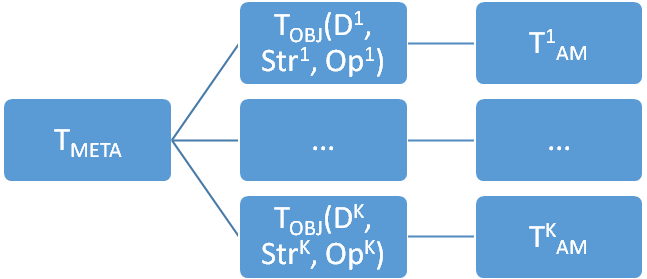 Уровни функционирования модели ТАРД
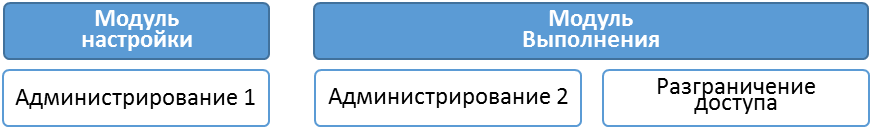 Модульная архитектура модели ТАРД
Калимолдаев М.Н., Бияшев Р.Г., Рог О.А.  ИИВТ Казахстан
10
Характеристики модели ТАРД
Калимолдаев М.Н., Бияшев Р.Г., Рог О.А.  ИИВТ Казахстан
11
Заключение
Калимолдаев М.Н., Бияшев Р.Г., Рог О.А.  ИИВТ Казахстан
12
Литература
Sandhu R.S., Samarati P. Access control: principle and practice. Communications Magazine, IEEE, 32(9):40–48, 1994.
Hosmer H. 1993. The multipolicy paradigm for trusted systems. In Proceedings on the 1992-1993 workshop on New security paradigms (NSPW '92-93), J. Bret Michael, Victoria Ashby, and Catherine Meadows (Eds.). ACM, New York, NY, USA, 19-32. DOI=http://dx.doi.org/10.1145/283751.283768
David F. Ferraiolo, Ravi Sandhu, Serban Gavrila, D. Richard Kuhn, and Ramaswamy Chandramouli. 2001. Proposed NIST standard for role-based access control. ACM Trans. Inf. Syst. Secur. 4, 3 (August 2001), 224-274. DOI: https://doi.org/10.1145/501978.501980
Karp A., Haury H., Davis M. (2010). From ABAC to ZBAC: The evolution of access control models. ISSA (Information Systems Security Association) Journal. 8. 22-30.
Hu V. C., Ferraiolo D., Kuhn R., Schnitzer A., Sandlin K., Miller R., and Scarfone K. Guide to attribute based access control (ABAC) definition and considerations. NIST Special Publication, 800:162, 2014. http://dx.doi.org/10.6028/NIST.SP.800-162
Fisher B., Brickman N., Burden P., Jha S., Johnson B., Keller A., Kolovos T., Umarji S., Weeks S. Attribute Based Access Control. NIST Special Publication 1800-3, 2017. https://www.nccoe.nist.gov/publication/1800-3/ (Accessed August 2018).
Калимолдаев М.Н., Бияшев Р.Г., Рог О.А. Формальное представление функциональной модели многокритериальной системы разграничения и контроля доступа к информационным ресурсам // Проблемы информатики. – 2014. – № 1(22). – С. 43-55.
Бияшев Р.Г., Калимолдаев М.Н., Рог О.А. Полиморфная типизация сущностей и задача конструирования механизма многокритериального разграничения доступа. // Известия НАН РК. Серия физико-математическая. – 2014. – № 5. – С. 33-41.
Бияшев Р.Г., Калимолдаев М.Н., Рог О.А. Логический подход к организации многокритериального атрибутного разграничения доступа. // Совместный выпуск по материалам международной научной конференции «Вычислительные и информационные технологии в науке, технике и образовании» (CITech-2015) (24-27 сентября 2015 г.) Вычислительные технологии т.20, Вестник КазНУ им.Аль-Фараби, серия математика, механика и информатика №3(86) Часть 1. - С.275-278.
Бияшев Р.Г., Калимолдаев М.Н., Рог О.А. Моделирование семантики типизированного атрибутного разграничения доступа // Журнал Проблемы информатики, - 2017, № 1. С. 25-37.
Калимолдаев М.Н., Бияшев Р.Г., Рог О.А. Применение логики для построения моделей разграничения доступа к информации // «Доклады Национальной Академии Наук Республики Казахстан» 2017, №3. С. 48-54.
Калимолдаев М.Н., Бияшев Р.Г., Рог О.А. Основы архитектуры программных систем для осуществления типизированного атрибутного разграничения доступа // Современные проблемы информатики и вычислительных технологий: Мат. науч. конф. (29-30 июня 2017 г). – Алматы, 2017, – С. 88-95.
Калимолдаев М.Н., Бияшев Р.Г., Рог О.А. Многоуровневое представление модели типизированного атрибутного разграничения доступа // Современные проблемы информатики и вычислительных технологий: (Мат. Науч. Конф. 2-5 июля 2018 г.) – Алматы: ИИВТ МОН РК. 2018. – С. 111-120.
Калимолдаев М.Н., Бияшев Р.Г., Рог О.А. Анализ атрибутных методов разграничения доступа // Журнал Прикладная дискретная математика, - 2019, Вып. 44. С. 43-58.
Калимолдаев М.Н., Бияшев Р.Г., Рог О.А.  ИИВТ Казахстан
13
Спасибо за внимание
Калимолдаев М.Н., Бияшев Р.Г., Рог О.А.  ИИВТ Казахстан
14